Info- Veranstaltung

Glatten

24.11.2022
Günther Garbe
Stadtwerke Altensteig
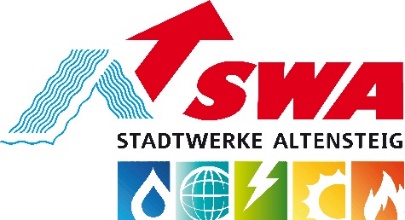 24.11.2022
1
Stadt Altensteig
Kreis Calw, ca. 11.000 Einwohner 
8 Ortsteile
im Nordschwarzwald
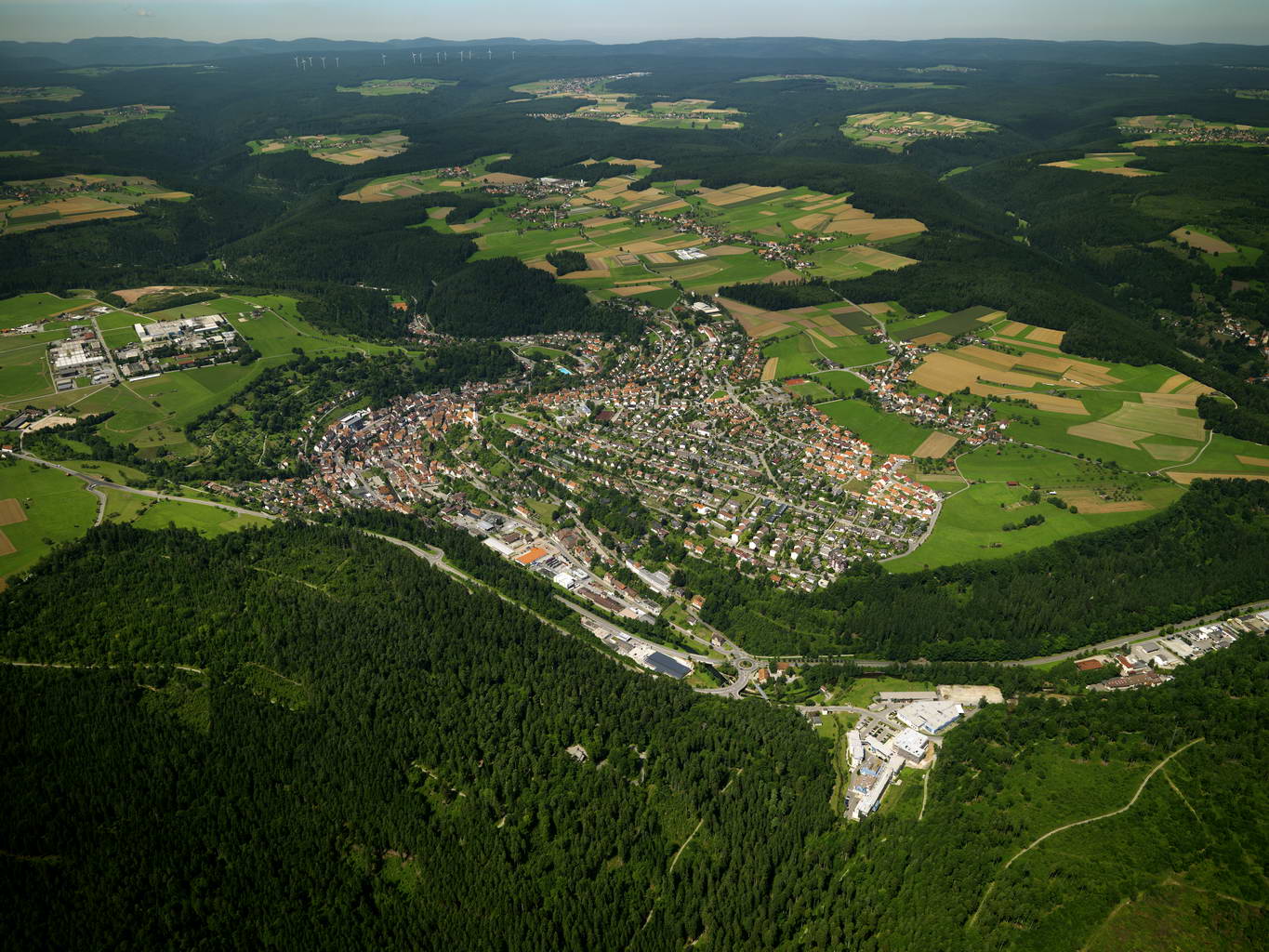 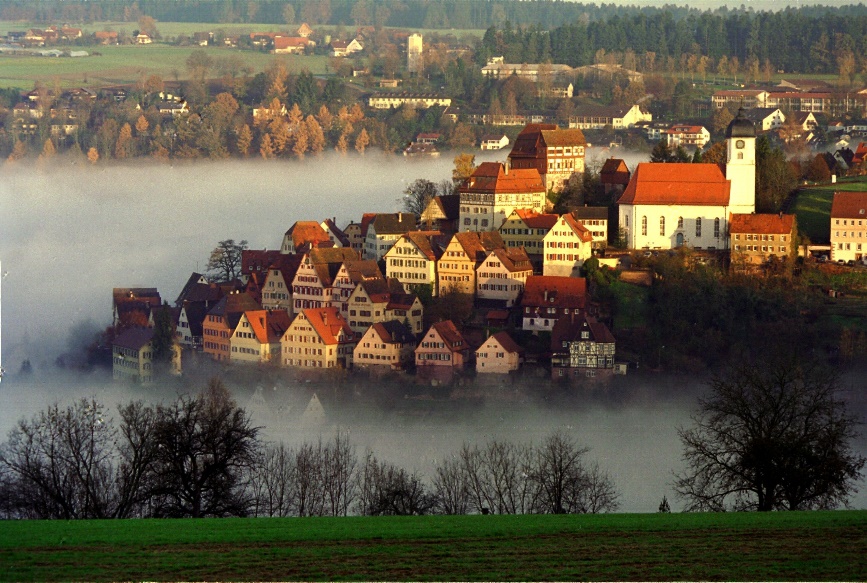 Bild: Wolfgang Schlumberger
24.11.2022
2
Stadtwerke Altensteig
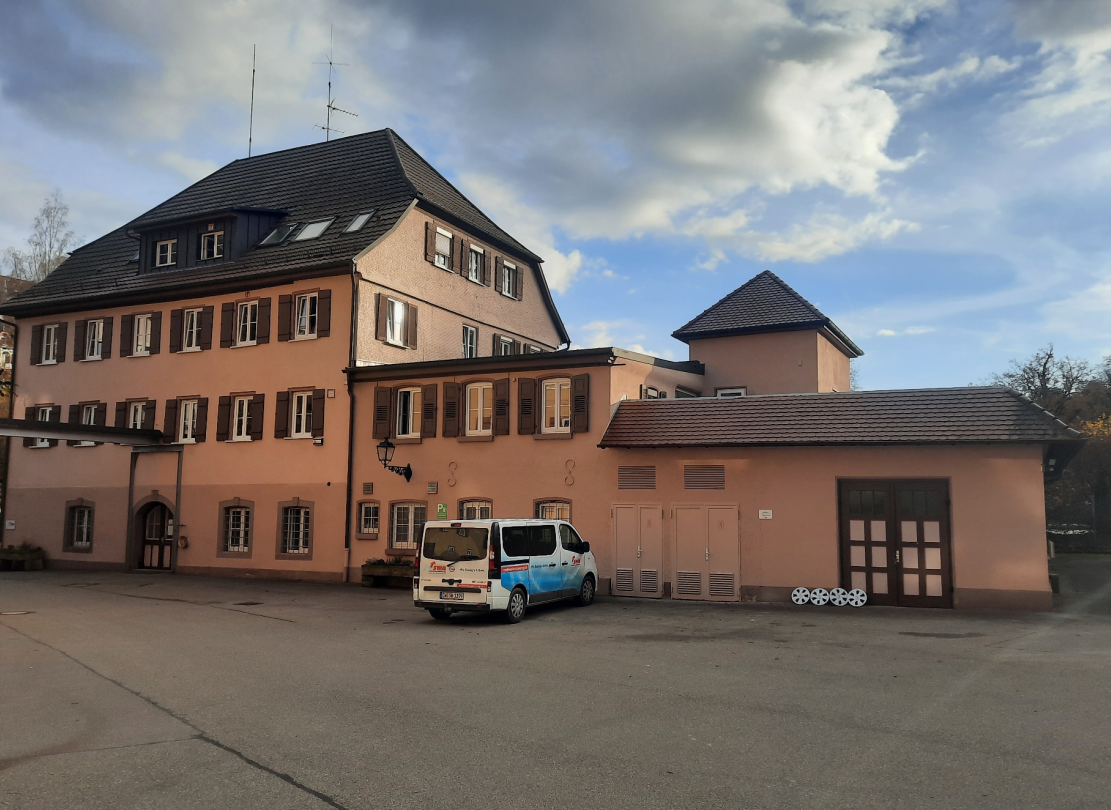 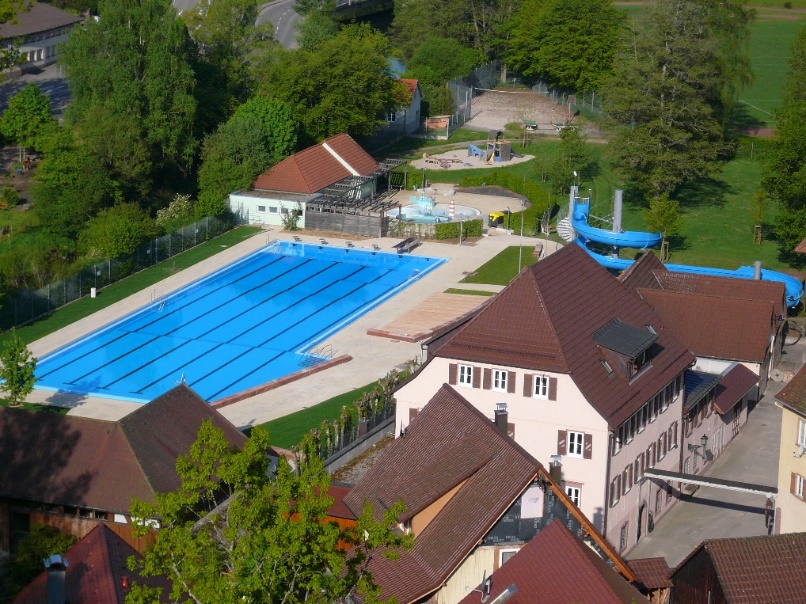 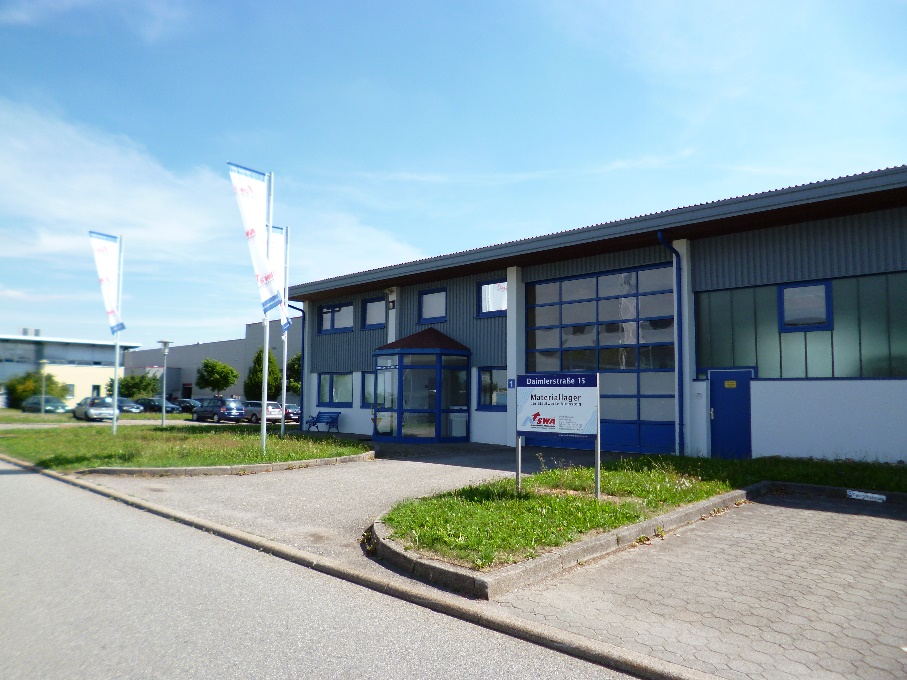 Mitarbeiter/innen 70
   Umsatz rund 54 Mio. €
   100 % kommunal
    Eigenbetrieb
24.11.2022
3
Strom, Wasser, Wärme, Gas, Bäder, Parken, 
Telekommunikation, Installation, 
Contracting
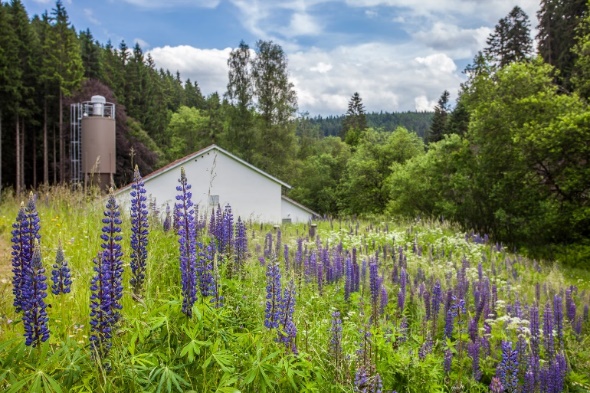 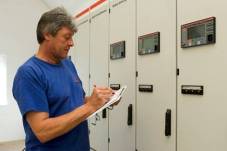 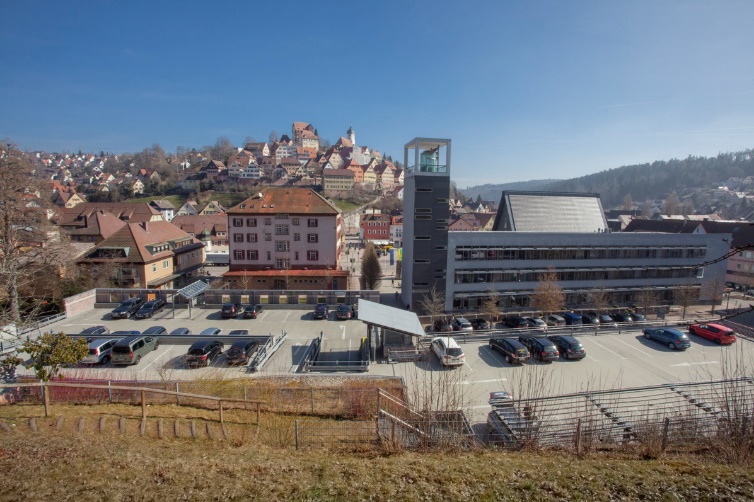 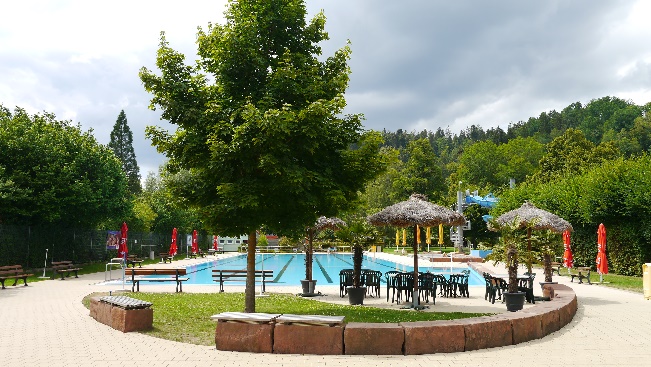 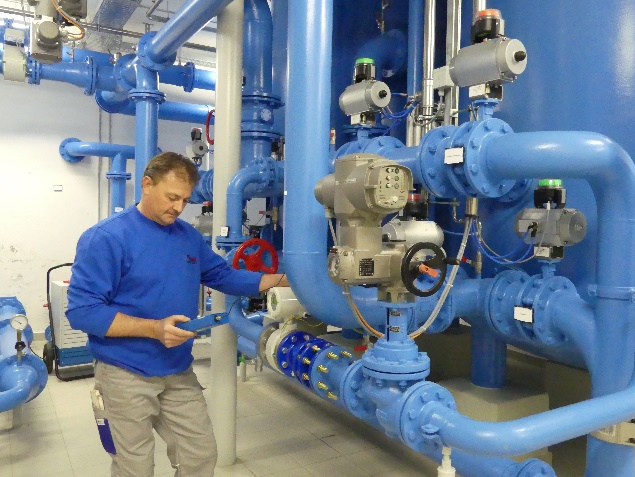 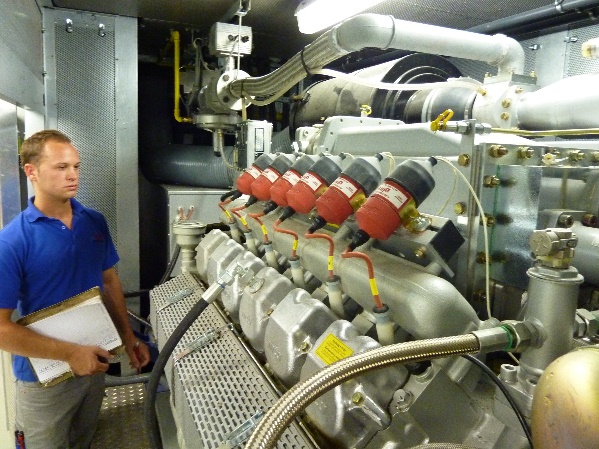 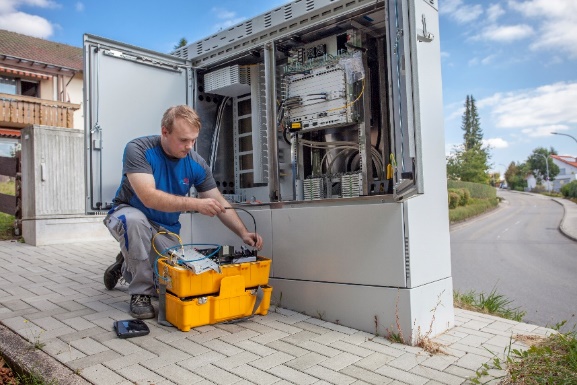 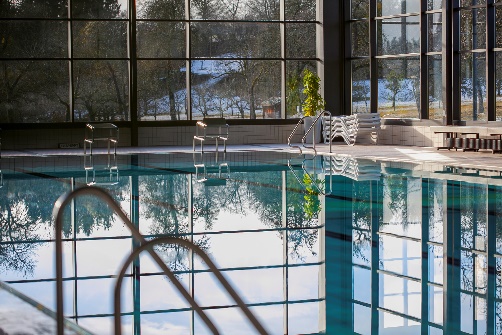 24.11.2022
4
Erneuerbare Energien
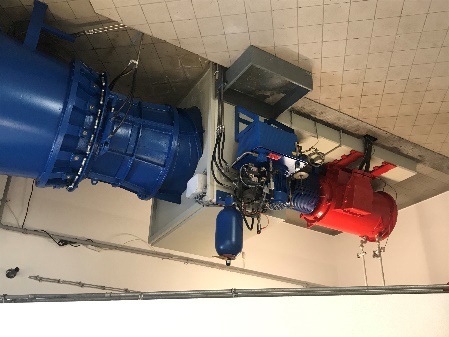 7 Windparkbeteiligungen 
5 PV Parkbeteiligungen
22 eigene PV-Anlagen
6 Wasserkraftanlagen
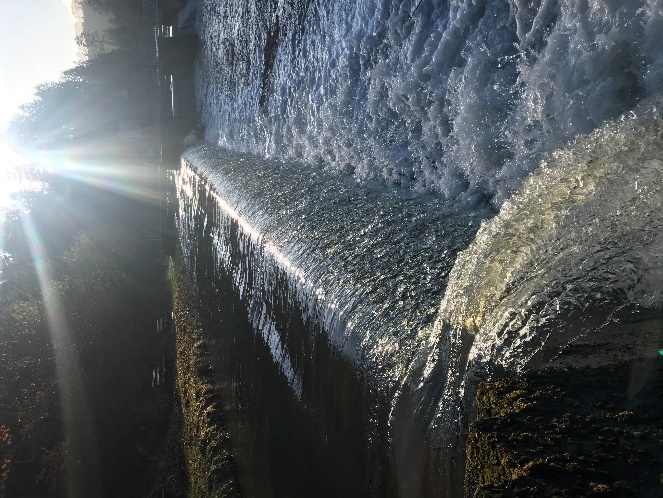 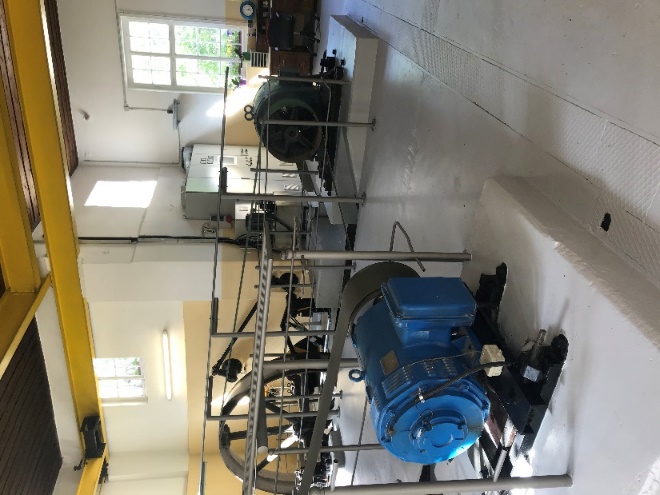 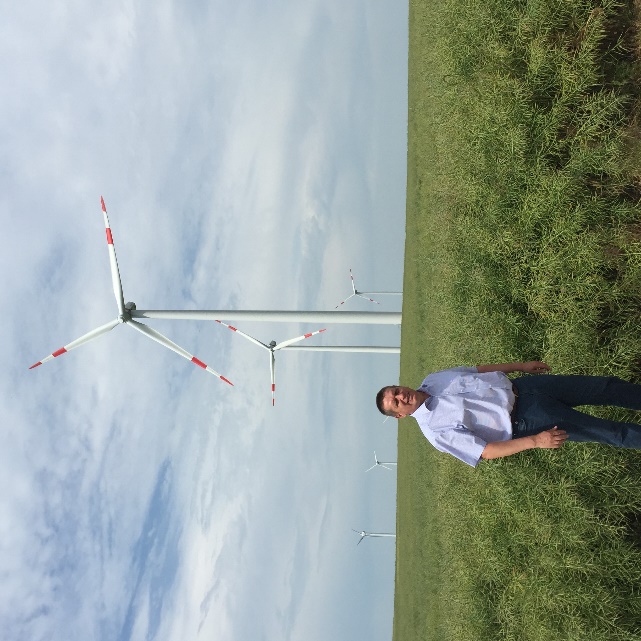 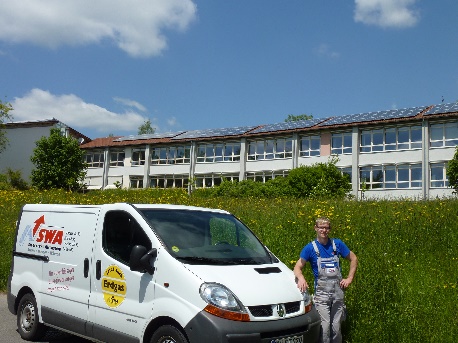 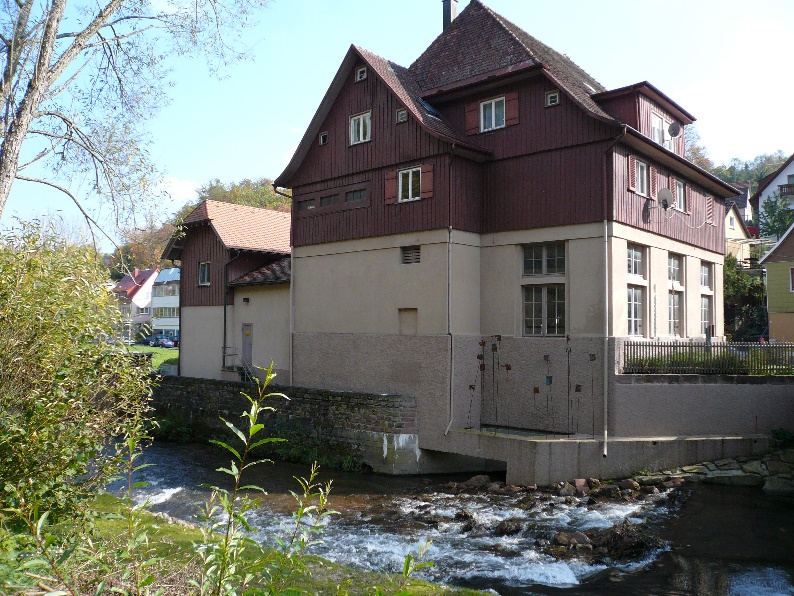 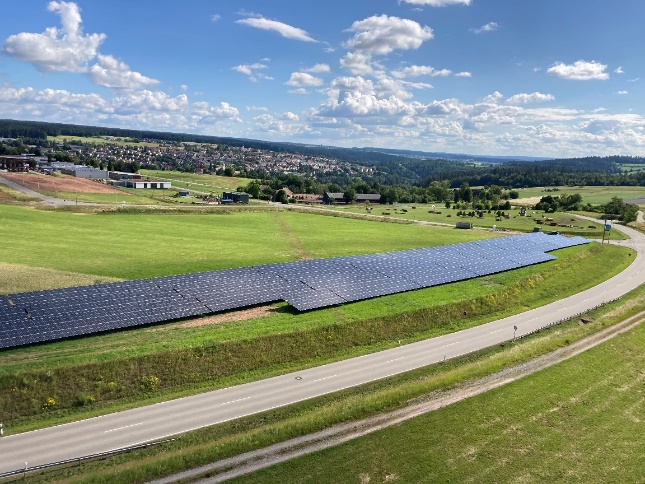 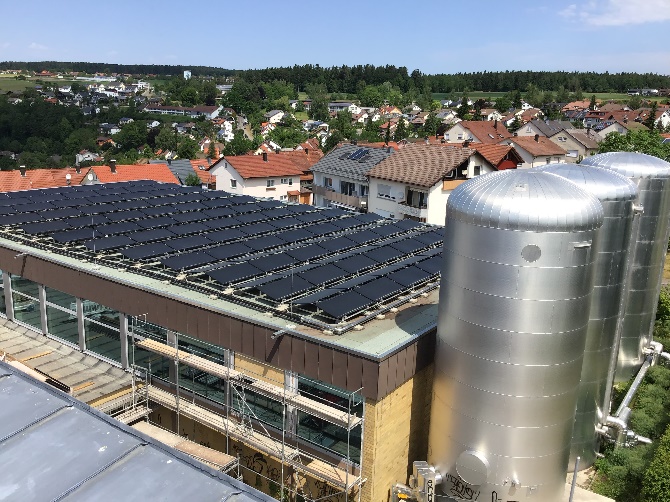 24.11.2022
5
European Energy Award (EEA)
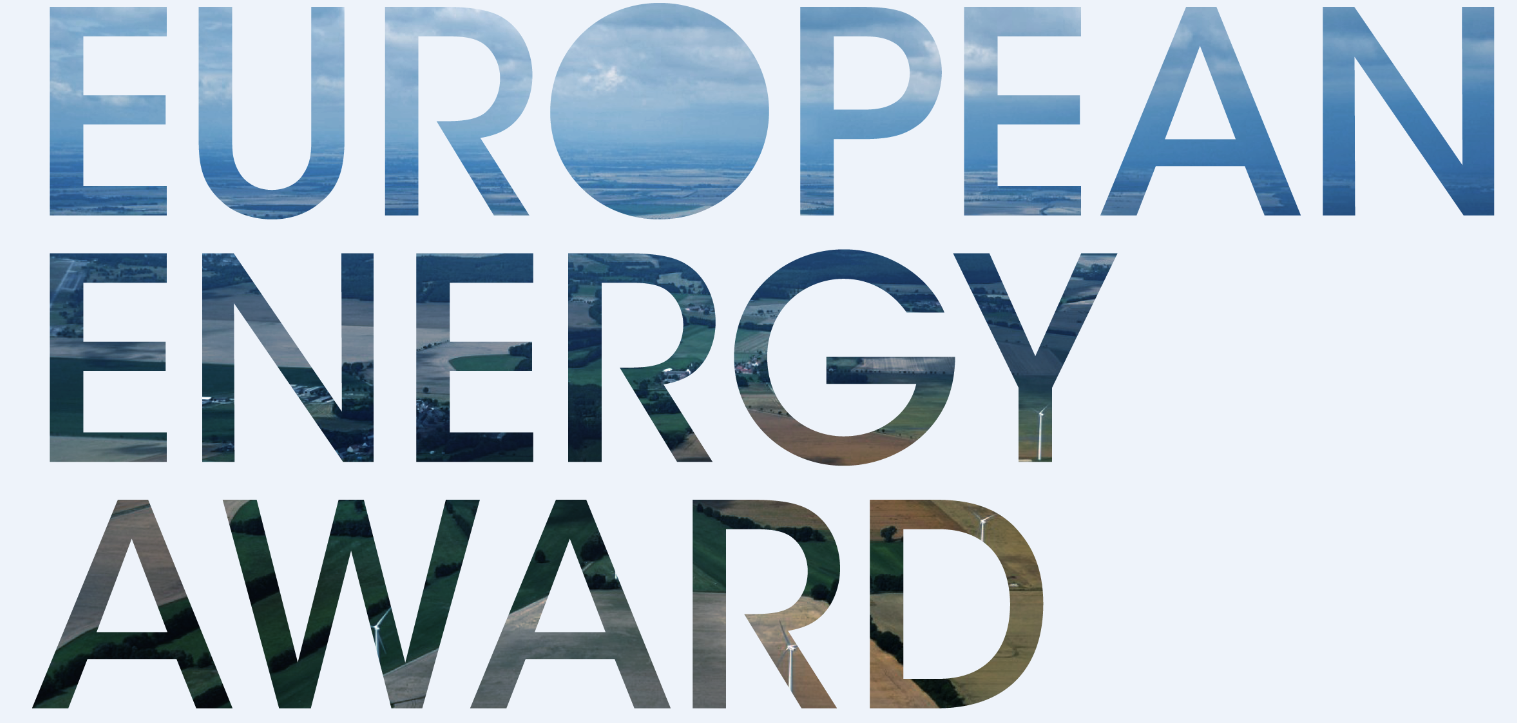 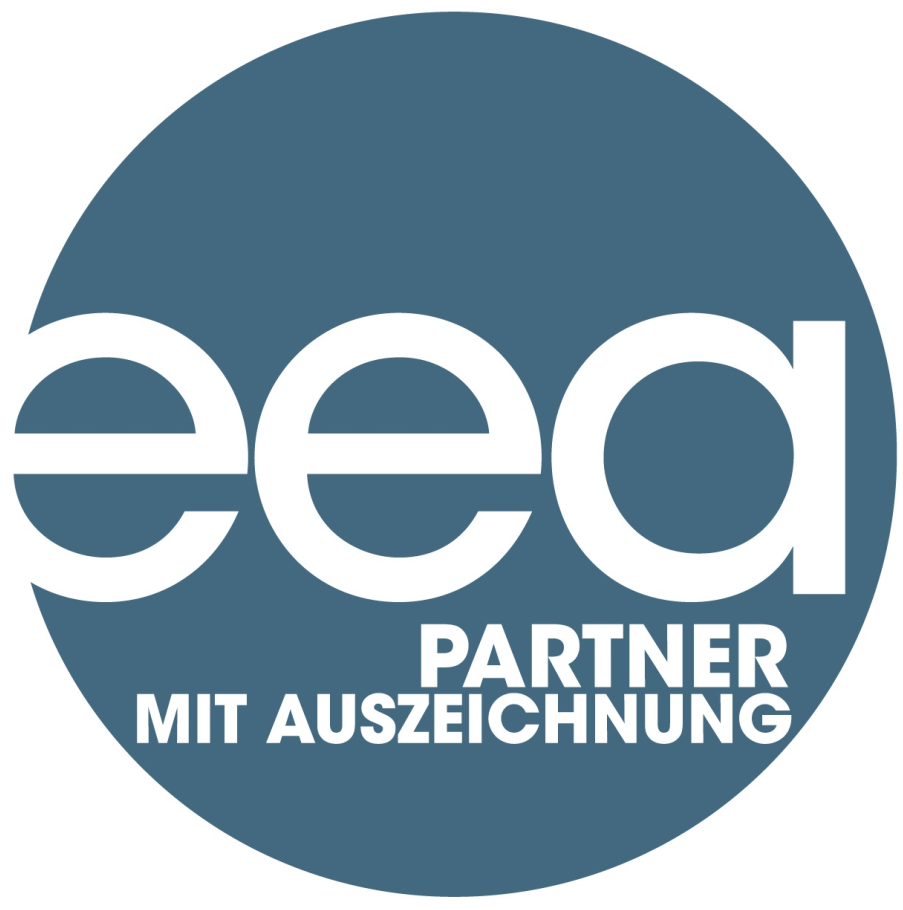 24.11.2022
6
Integriertes Klimaschutzkonzept – 
Stadt Altensteig 2013
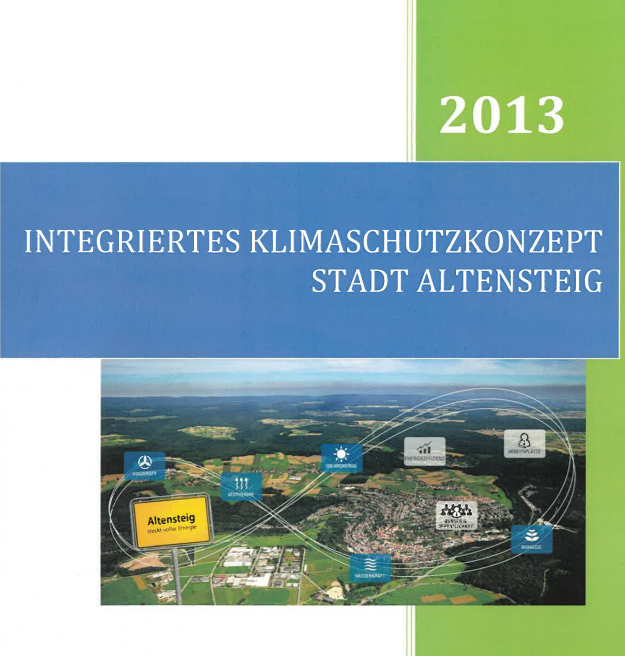 24.11.2022
7
Wärmeversorgung der Stadtwerke Altensteig
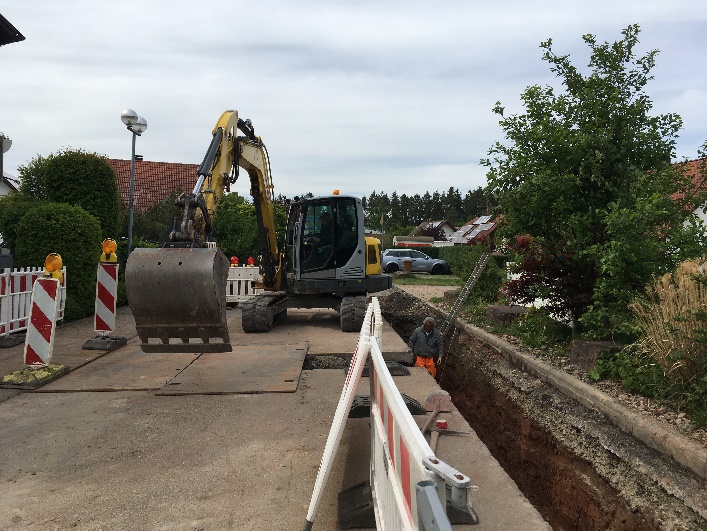 14 BHKW´s in Betrieb in verschiedenen Heizzentralen 
Hohe Nachfrage an neuen Wärmeanschlüssen
Aktuell 4 Projekte in Planung (davon 3 privat)
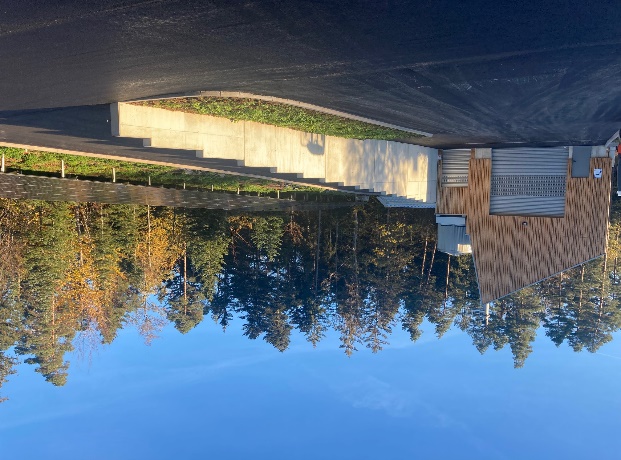 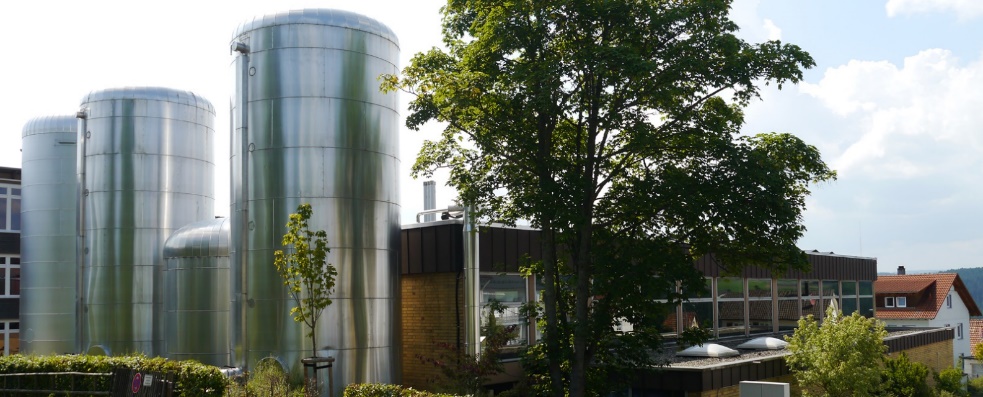 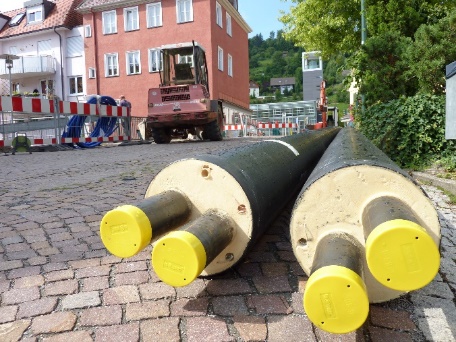 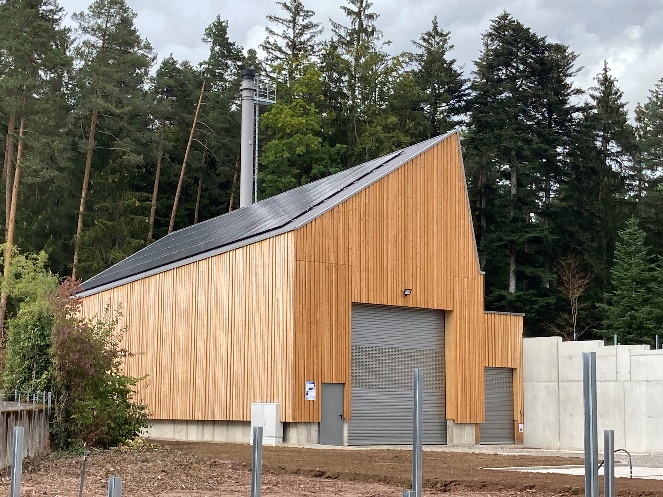 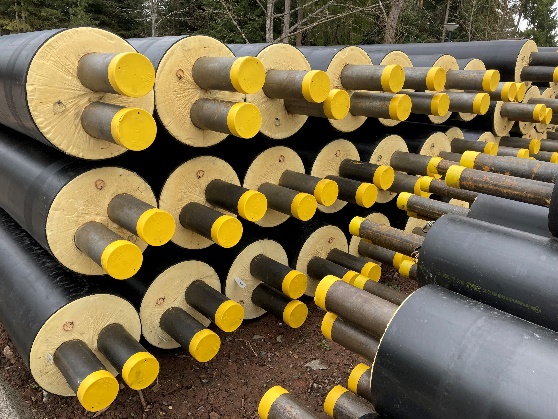 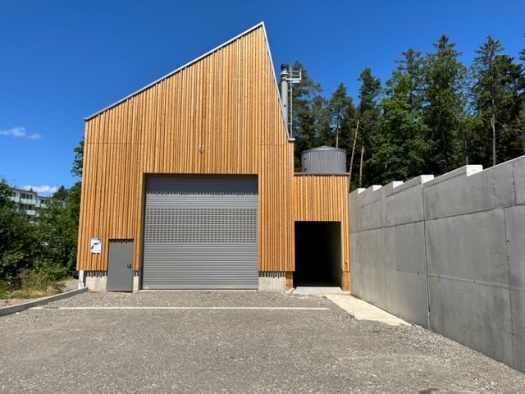 24.11.2022
8
Wärmeversorgung der Stadtwerke Altensteig
Start der Wärmeversorgung 1986/87

Am Anfang nur kommunale Gebäude und Eirichtungen (Schulen, Seniorenheim, Seniorenwohnungen)

Ab 1994 Ausbau der Wärmeversorgung und Erweiterung der Wärmenetze durch Anschluss von privaten Gebäudeeigentümern

Aufbau der Wärmeversorgung war durch klimapolitische Ziele initiert (CO2 Einsparung, Effizienz)

Keine Gewinnerzielungsabsicht, sondern nur angemessene Verzinsung des EK
24.11.2022
9
Betriebsführung der Wärmeversorgung Glatten
Leistungen der SWA:
Technische Betriebsführung 

24/7 Bereitschaftsdienst
Hausanschlussmanagement vor Ort ( Hausanschlussleitung, Übergabestation)
Überwachung und Kontrolle der Heizzentrale 
Optimierung des Wärmenetzes (Vorlauf/Rücklauf)
Beratung bei weiteren Ausbau des Wärmenetzes
Behebung von Störungen, Organisation von notwendigen Reparaturen oder Austausch von Anlagenteilen
Flexible Wahl der Leistungen durch den Kunden
24.11.2022
10
Betriebsführung der Wärmeversorgung Glatten
Leistungen der SWA:
Kaufmännische Betriebsführung 

Erstellung Wirtschaftsplan
Abrechnung Wärmelieferung an den Kunden
Kalkulation der Wärmegebühren
Prüfung von Rechnungen 
Flexible Wahl der Leistungen durch den Kunden
24.11.2022
11
Impressionen
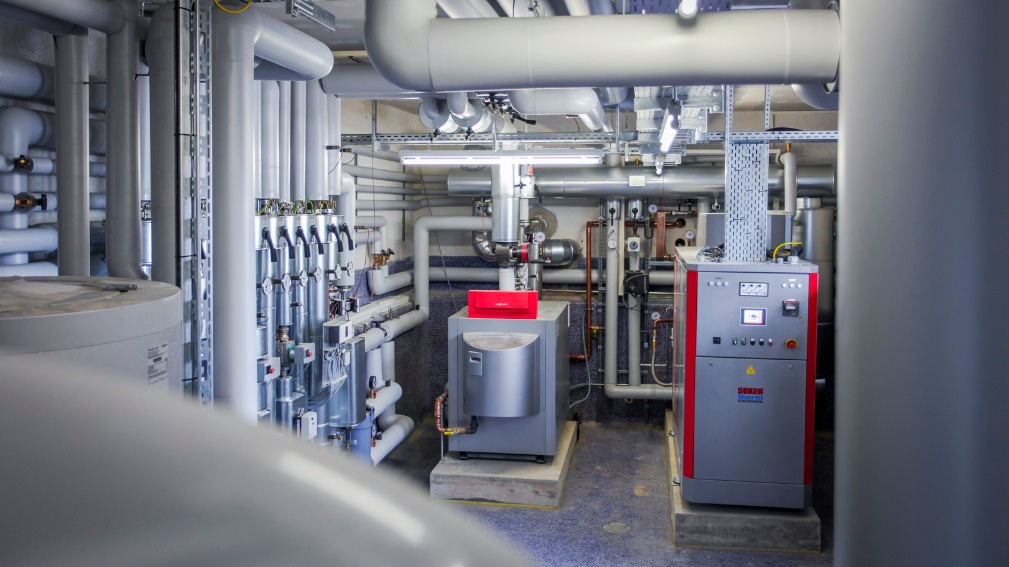 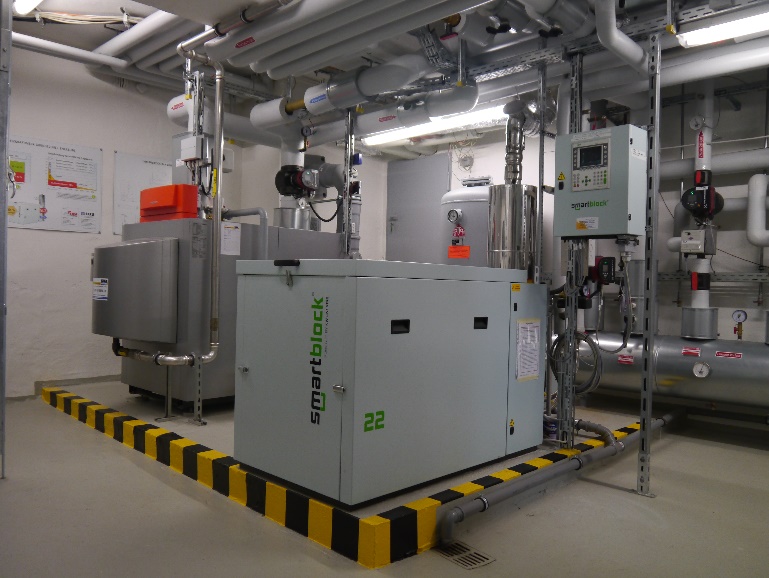 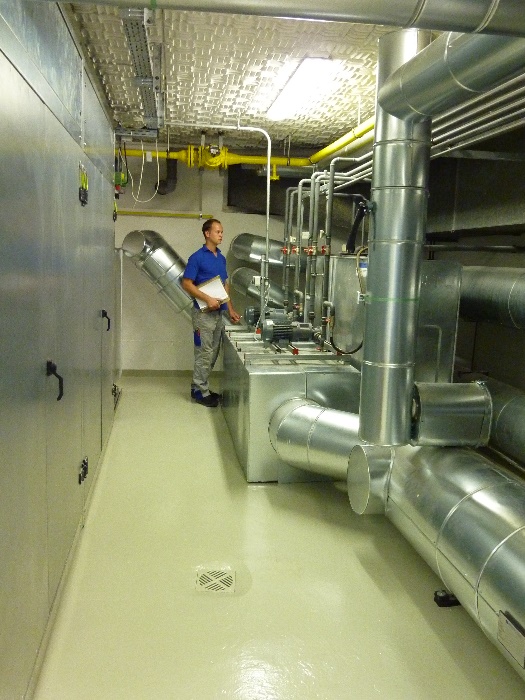 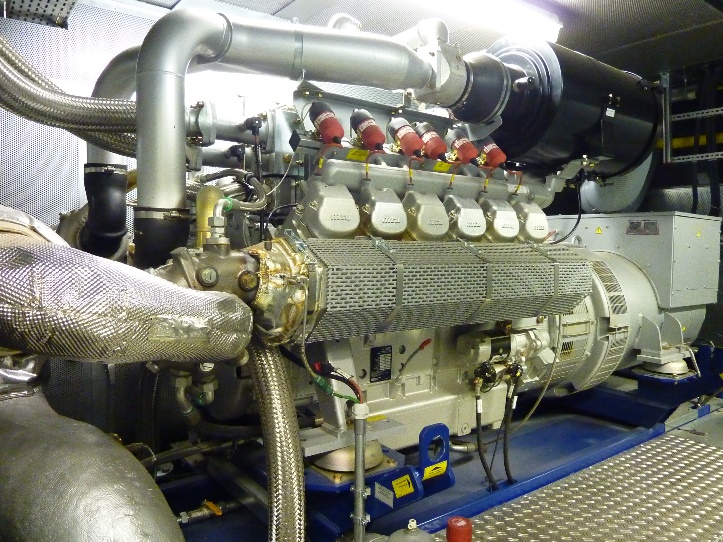 24.11.2022
12
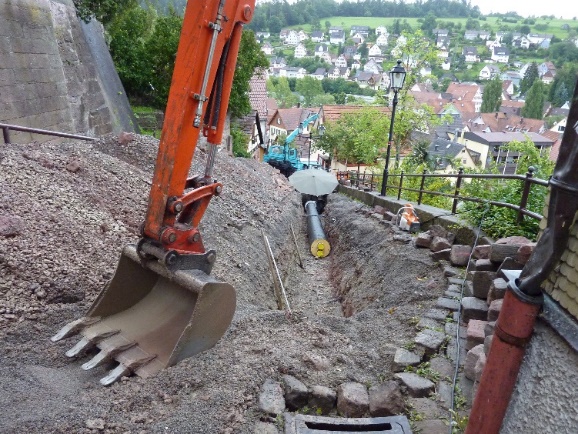 Impressionen
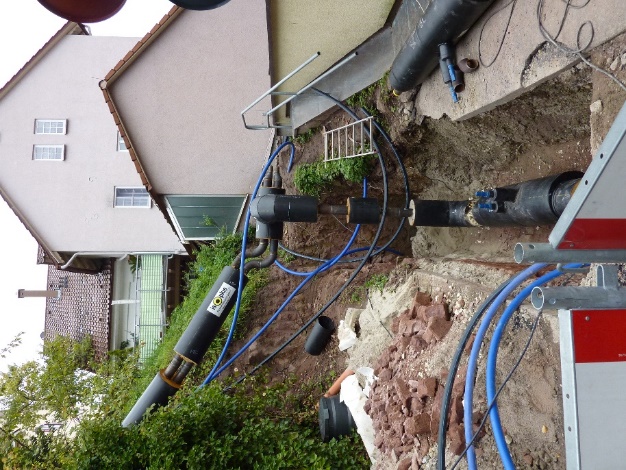 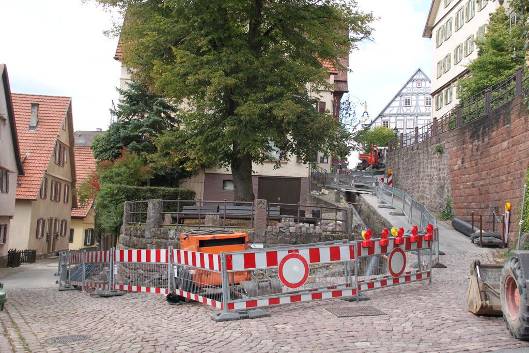 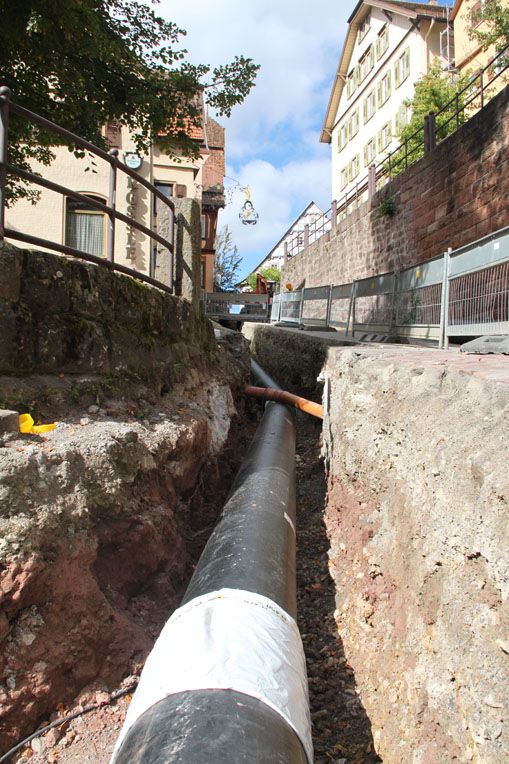 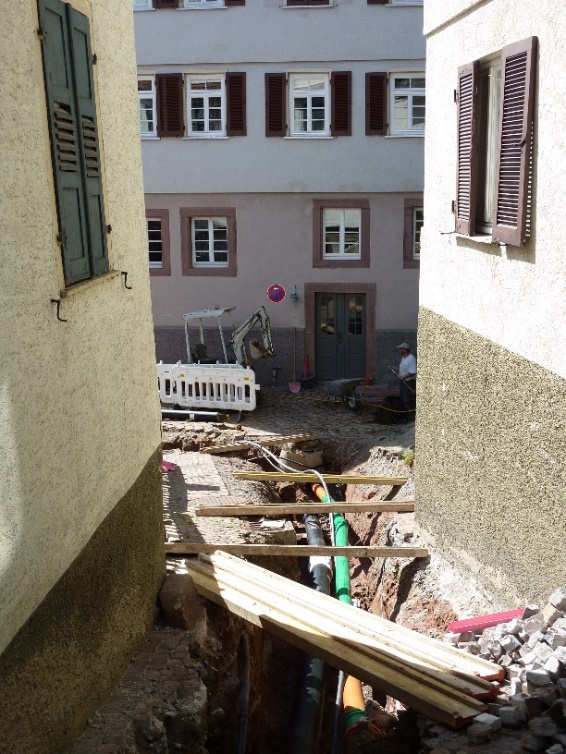 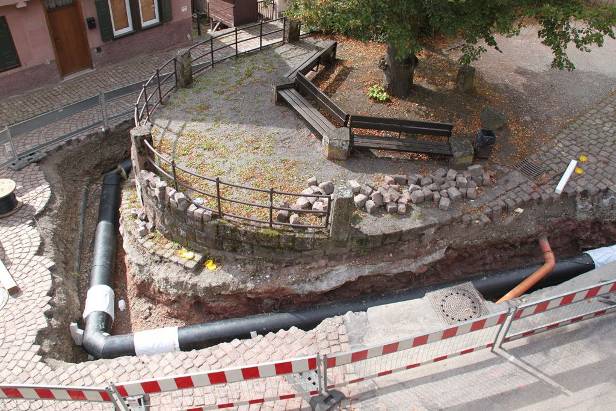 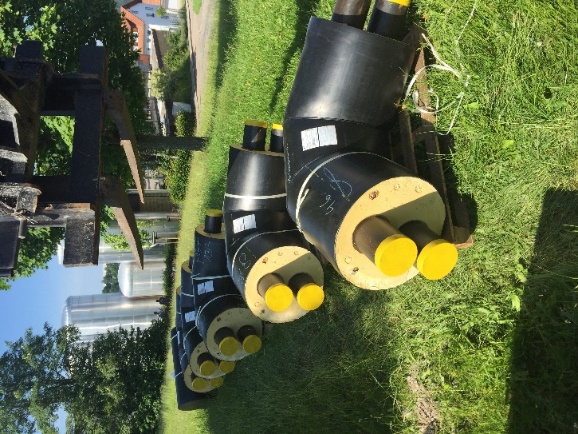 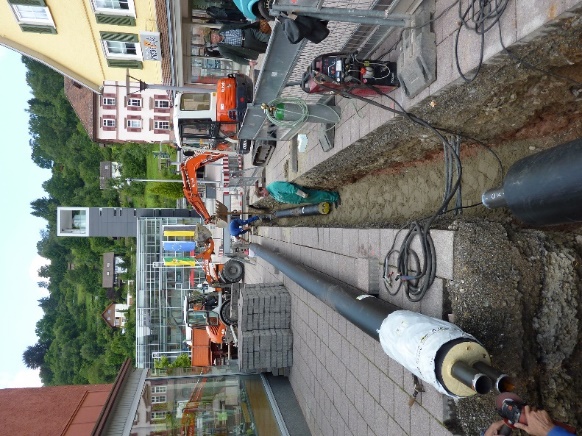 24.11.2022
13
Impressionen
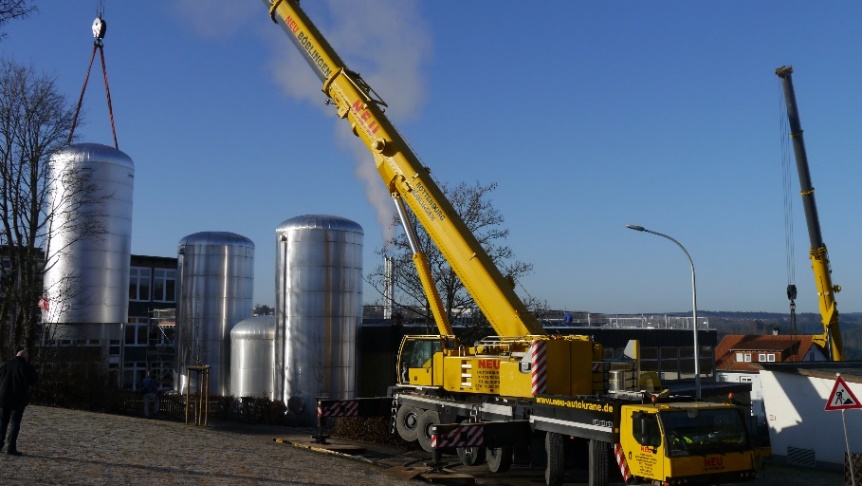 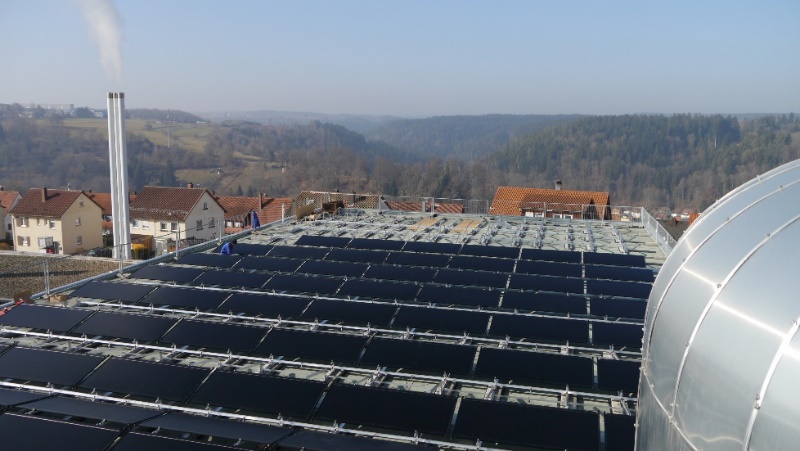 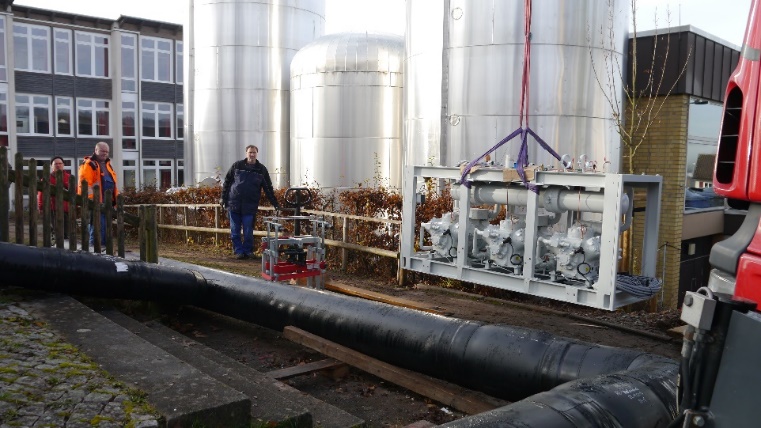 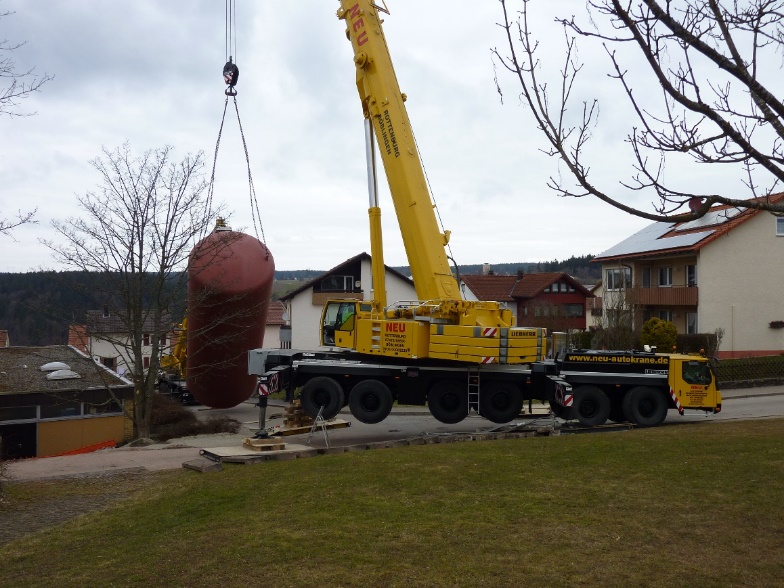 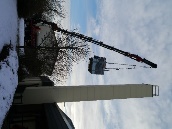 24.11.2022
14
Impressionen
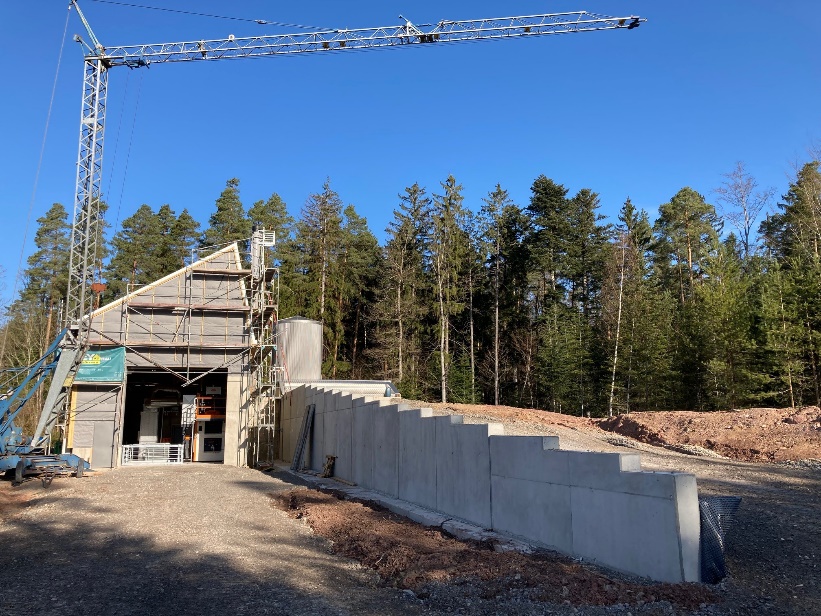 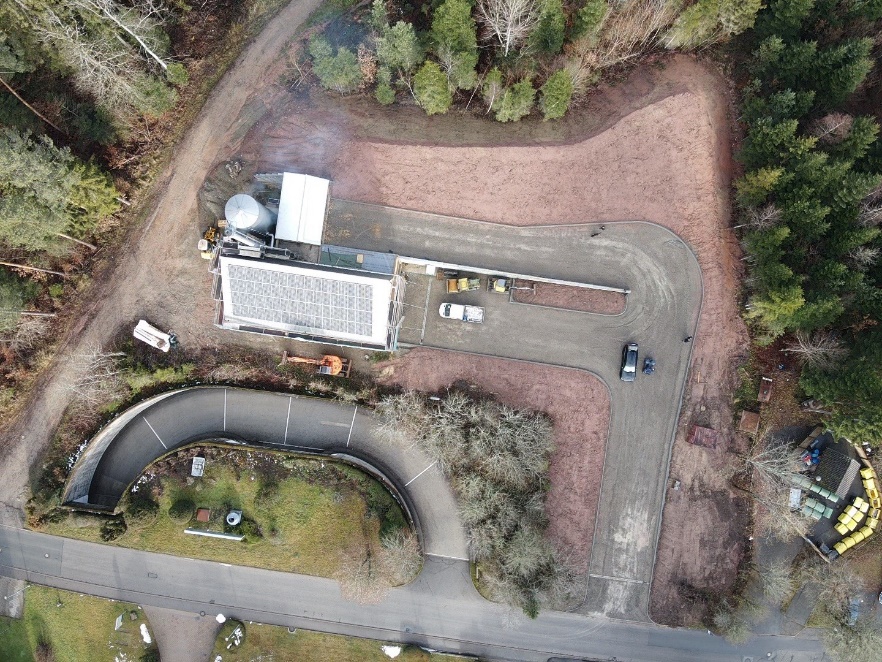 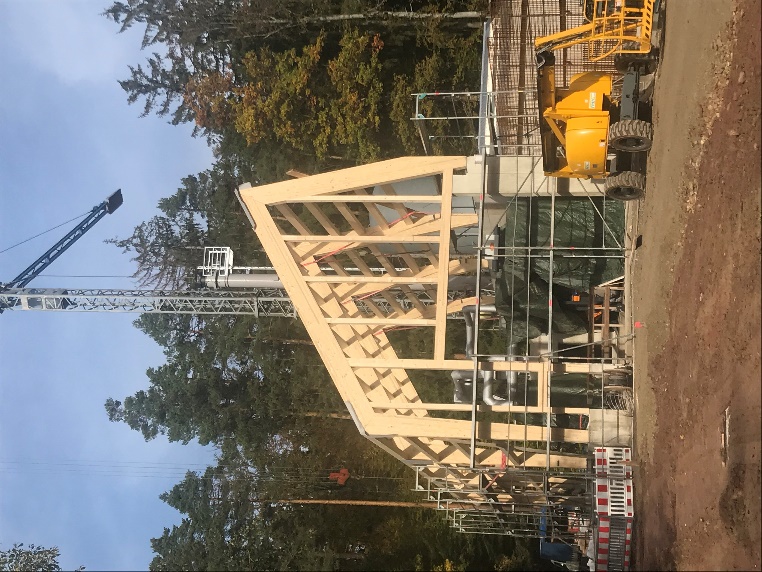 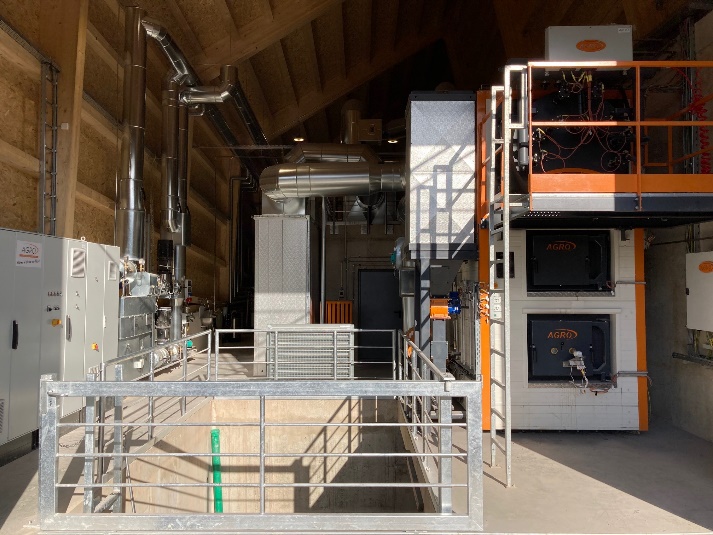 24.11.2022
15
Vielen Dank für Ihre Aufmerksamkeit!
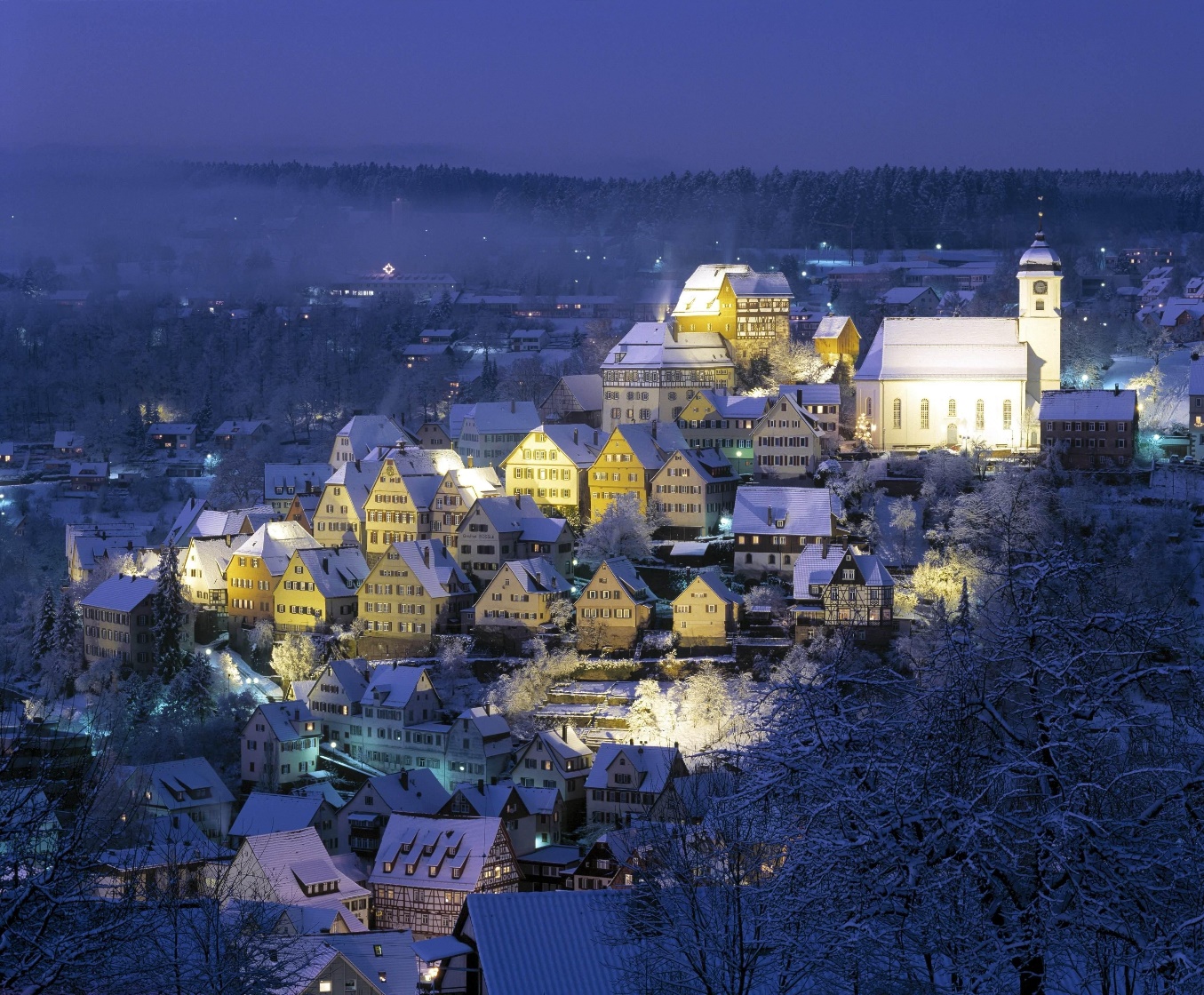 24.11.2022
16